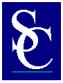 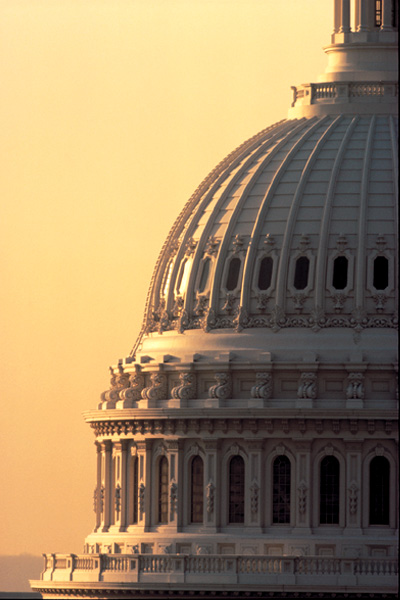 SUSTENTACIÓN DE TESIS 
PRESENTADA POR:
ANA  MARIA HERRÁEZ PARRA
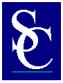 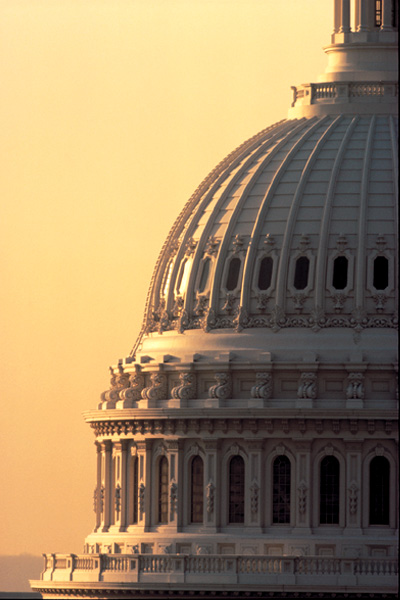 TEMA
“ IMPLEMENTACIÓN DE UN MODELO DE LA LEY ESTADOUNIDENSE SARBANES OXLEY EN LA SUPERINTENDENCIA DE COMPAÑÍAS”
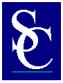 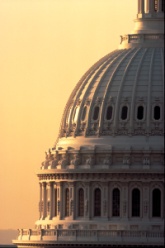 MODELO SARBANES OXLEY ECUADOR
CRISIS MUNDIAL
Incertidumbre e Inestabilidad económica
Desconfianza a la Inversión
FRAUDE
Altas Pérdidas Monetarias
Daños y perjuicios a accionistas, inversionistas, etc
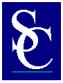 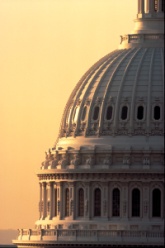 MODELO SARBANES OXLEY ECUADOR
PRINCIPALES CASOS DE FRAUDES EN LOS E.E.U.U.
Fuente: The Washington Post. Edición digital.
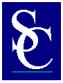 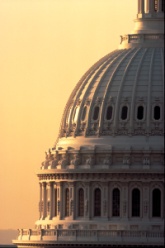 MODELO SARBANES OXLEY ECUADOR
FIRMA DE AUDITORIA INVOLUCRADA
MALAS PRACTICAS DE ETICA Y MORAL
ALTOS EMPRESARIOS INVOLUCRADOS
CASO ENRON
FALTA DE NORMATIVA QUE CASTIGUE SEVERAMENTE A IMPLICADOS EN  FRAUDES
FALTA DE CONTROL PROCEDIMIENTOS DE LAS EMPRESAS POR PARTE DE LA GERENCIA
SE DETERMINÓ:
NACIMIENTO DE LA LEY SARBANES OXLEY
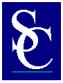 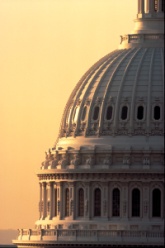 MODELO SARBANES OXLEY ECUADOR
LEY SARBANES OXLEY
Aprobada por el congreso de los Estados Unidos y por el Presidente Bush, en el año 2002.

 Incorpora reformas importantes en las áreas financiera y contable de las compañías que cotizan valores en los Estados Unidos y busca ofrecer una mayor protección para el inversionista.  

La Ley Sarbanex Oxley , es calificada como la  “Ley  de transparencia y control”. ( Legislación más importante )
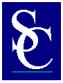 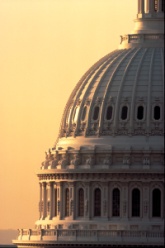 MODELO SARBANES OXLEY ECUADOR
OBJETIVO:
Reestablecer la confianza a la inversión a través de la protección de los inversionistas.  
Para ello mejorará:
 La exactitud y fiabilidad de los procesos corporativos.
 Las penas por incumplimiento de Leyes , reglamentos y normas.. 
 Los controles sobre las actividades de las empresas emisoras de valores.
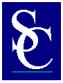 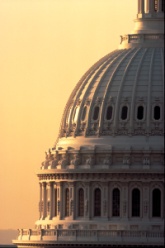 MODELO SARBANES OXLEY ECUADOR
BENEFICIOS DE LA LEY SARBANES OXLEY
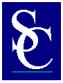 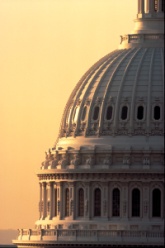 MODELO SARBANES OXLEY ECUADOR
“La Ley Sarbanes-Oxley es una oportunidad para que las empresas adopten las mejores prácticas corporativas y estén a la vanguardia   en la gestión de negocios”. Stephen Cooper Reorganizador de Enron.

Los partidarios dicen que los inversionistas están recuperando la fe en los mercados y ven la ley Sarbanes-Oxley como un factor clave en el proceso
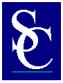 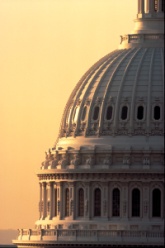 MODELO SARBANES OXLEY ECUADOR
Elaborado por Harris.
PROTEGER 
SUS VALORES 
EN ACCIONES
NO INVERTIRÁN  
EN EMPRESAS 
QUE
 NO APLIQUEN LA LEY.
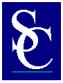 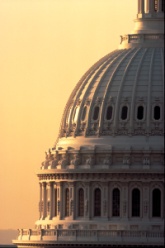 MODELO SARBANES OXLEY ECUADOR
CONTENIDO 
 DE LA LEY SARBANES OXLEY
TITULO I -  	Junta de vigilancia de las compañías de 			contabilidad pública. 	
TITULO II - 	Independencia del Auditor
TITULO III - 	Responsabilidad de la compañía
TITULO IV- 	Revelaciones financieras más amplias.
TITULO V- 	Conflictos de interés del analista
TITULO VI- 	Recursos y autoridad de la comisión.
TITULO VII- 	Estudios e Informes
TITULO VIII - 	Responsabilidad de la compañía por fraude penal.
TITULO IX- 	Responsabilidad penal de empleados.
TITULO X- 	Declaraciones juradas de impuestos de la 			compañía
TITULO XI - 	Fraude y responsabilidad de la compañía
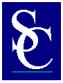 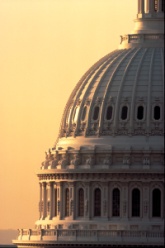 MODELO SARBANES OXLEY ECUADOR
CASO PRÁCTICO
IMPLEMENTACIÓN DE UN MODELO DE LA LEY ESTADOUNIDENSE SARBANES OXLEY EN LA SUPERINTENDENCIA DE COMPAÑÍAS.
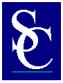 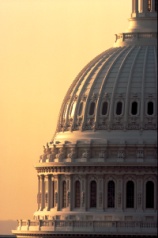 MODELO SARBANES OXLEY ECUADOR
OBJETIVO
Establecer mejores prácticas institucionales en el Ecuador a través de la intervención de la Superintendencia de Compañías, lo cual permitirá : 
		A) Llevar mejor control de la situación de las empresas que 	registran valores en la bolsa del Ecuador y de las empresas 	públicas expuestas (Empresas Públicas que brindan servicios)
		
		B) Disminuir en un alto porcentaje el nivel de corrupción hasta 	ahora 	existente en el país.
		
		C) Generar  mayores controles con el fin de  detectar a todo 	aquel 	que incurra en actos delictivos y fraudulentos , protegiendo 	tanto  	a los inversionistas  como a los accionistas ecuatorianos y 	extranjeros.
		
		D) Incentivar  y recobrar  la confianza a la inversión tanto  	nacional  como  extranjera en el Ecuador.
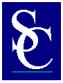 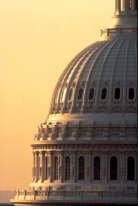 MODELO SARBANES OXLEY ECUADOR
METODOLOGÍA A UTILIZAR
1.- Estudio Preliminar del Entorno Ecuatoriano.
2.- Definiciones importantes sobre la Ley Sarbanes Oxley y su relación con la situación ecuatoriana.
FASE 1:
PLANIFICACIÓN
3.- Establecimiento de las mejores prácticas de la Ley Sarbanes Oxley.
4.- Determinación de las Empresas que estarán sujetas al modelo de la Ley Sarbanes Oxley en el Ecuador.
5.- Establecimiento del Plan de trabajo.
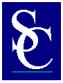 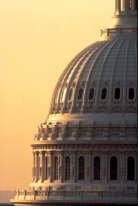 MODELO SARBANES OXLEY ECUADOR
METODOLOGÍA A UTILIZAR
1.- Concientización
FASE 2

PUESTA EN PRÁCTICA Y OPERACIÓN
2.- Estructura y Responsabilidad
FASES A SEGUIR:
 Establecimiento de la junta
 Establecimiento de los Comités 
    de auditoria.                 
 Establecimiento de responsabilidad
    por los informes financieros.
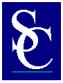 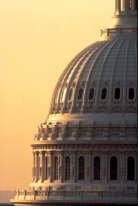 MODELO SARBANES OXLEY ECUADOR
METODOLOGÍA A UTILIZAR
1.- Evaluación de la gerencia de los controles Internos.
FASE 3
VERIFICACIÓN Y ACCIÓN CORRECTIVA.
2.- Evaluación de los controles Internos.
Establecimiento del  calendario de actividades.
Completar Cuestionarios de Control Interno
Completar matrices de control.
Realizar las evaluaciones correspondientes.
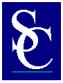 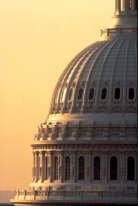 MODELO SARBANES OXLEY ECUADOR
METODOLOGÍA A UTILIZAR
FASE 4
REVISIÓN DE LA DIRECCIÓN (EMPRESAS)
1.- Evaluación de Resultados de las pruebas y establecimiento del plan de acción.
FASE 5
CONTROL POR PARTE DE LA SUPERINTENDENCIA DE COMPAÑÍAS
1.- Evaluación de Resultados de las pruebas y establecimiento del plan de acción.
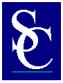 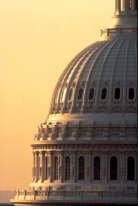 MODELO SARBANES OXLEY ECUADOR
FASE 6
SANCIONES Y MULTAS
1.-Responsabilidad de las Empresas sujetas al modelo Sarbanes Oxley  Ecuador.
2.- Certificación  por parte de la Superintendencia de Compañías como órgano regulador.
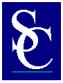 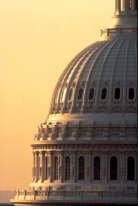 MODELO SARBANES OXLEY ECUADOR
ESTUDIO PRELIMINAR DEL ENTORNO ECUATORIANO
Las principales organizaciones administrativas de control en el Ecuador son: 
 
Banco Central del Ecuador
Banco del Estado
Contraloría General del Estado
Superintendecia de Compañías
Superintendencia de Bancos
Procuradiría General del Estado
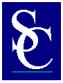 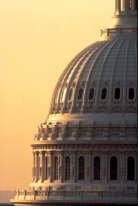 MODELO SARBANES OXLEY ECUADOR
ESTUDIO PRELIMINAR DEL ENTORNO ECUATORIANO
SUPERINTENDENCIA DE COMPAÑÍAS
“Las superintendencias serán organismos técnicos con autonomía administrativa, económica y financiera y personería jurídica de derecho público, encargados de controlar instituciones públicas y privadas, a fin de que las actividades económicas y los servicios que presten, se sujeten a la ley y atiendan al interés general.” (Constitución Política del Ecuador en el artículo 222 )
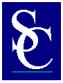 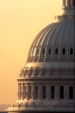 DEFINICIONES  IMPORTANTES SOBRE  LA LEY SARBANES OXLEY (EEUU) Y  SU RELACIÒN  CON LA SITUACIÒN  ECUATORIANA.
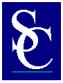 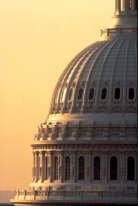 MODELO SARBANES OXLEY ECUADOR
ESTABLECIMIENTO DE  LAS MEJORES PRÀCTICAS DE LA LEY SOX.
Hemos seleccionado como mejores prácticas de la ley Sox  a las Secciones  siguientes: 
 
SEC. 101 	ESTABLECIMIENTO DE LA JUNTA
SEC. 301 	COMITÈS DE AUDITORIA DE COMPAÑÍAS 			
SEC. 302	RESPONSABILIDAD DE LAS COMPAÑÍAS POR 		LOS INFORMES FINANCIEROS.
SEC. 404	EVALUACIÒN DE LA GERENCIA DE LOS 			CONTROLES INTERNOS.
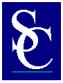 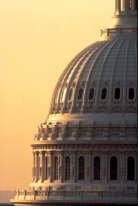 MODELO SARBANES OXLEY ECUADOR
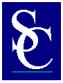 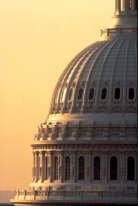 MODELO SARBANES OXLEY ECUADOR
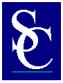 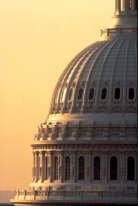 MODELO SARBANES OXLEY ECUADOR
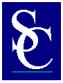 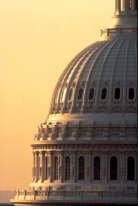 MODELO SARBANES OXLEY ECUADOR
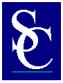 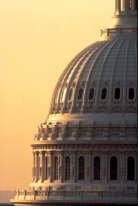 MODELO SARBANES OXLEY ECUADOR
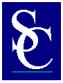 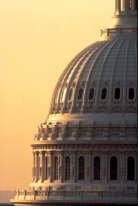 MODELO SARBANES OXLEY ECUADOR
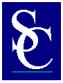 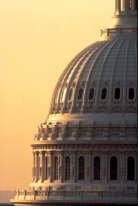 MODELO SARBANES OXLEY ECUADOR
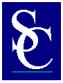 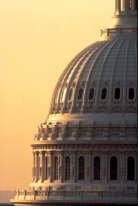 MODELO SARBANES OXLEY ECUADOR
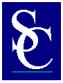 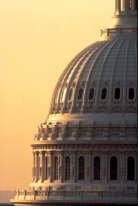 MODELO SARBANES OXLEY ECUADOR